Indian Accounting Standrad
(Ind AS)



Key Highlights 
and 
Coal India outlook
by
CA Samiran Dutta
General Manager
Coal India Limited
IND AS
Key Highlights
India deciding to converge with IFRS and not Adopt IFRS
Convergence with IFRS means that IFRS as issued by the International Body would not be applied but India made its own accounting standards in sync with the International Financial Reporting Standards. And these synced Indian Accounting Standards are named as ‘Ind-AS’.
IND AS 1
Key Highlights
Presentation of Financial Statements
Components of financial statements
A complete set of financial statements under Ind AS comprises
a balance sheet as at the end of the period;
statement of profit and loss; 
statement of changes in equity; 
a statement of cash flows; 
notes including summary of accounting policies and other explanatory information.
Comparative figures are presented for one year. When a change in accounting policy has been applied retrospectively or items of financial statements have been restated/
reclassified, a balance sheet is required as at the beginning of the earliest period presented.
Entities should present an analysis of expenses recognised in profit or loss using a  classification based only on the nature of expense.
An entity is required to present all items of income and expense including components of other comprehensive income in a period in a single statement of profit and loss.
IND AS 1
Key Highlights
Presentation of Financial Statements
The statement of changes in equity includes the following information: 
• total comprehensive income for the period;
• the effects on each component of equity of retrospective application or retrospective   
  restatement in accordance with Ind AS 8; and
• for each component of equity, a reconciliation between the opening and closing 
  balances, separately disclosing each change.
Presentation of any items of income or expense as extraordinary is prohibited.
When comparative amounts are reclassified, nature, amount and reason for reclassification are disclosed.
Requires disclosure of critical judgements made by management in applying accounting policies.
Key Highlights
IND AS 8
Accounting Policies, Changes in Accounting Estimates and  Errors
Requires retrospective application of changes in accounting policies by adjusting the opening balance of each affected component of equity for the earliest prior period presented and the other comparative amounts for each period presented as if the new accounting policy had always been applied
Prior period errors
An entity shall correct material prior period errors (unless impracticable to do  so) retrospectively in the first set of financial statements approved for issue  after their discovery by:

restating the comparative amounts for the prior period(s) presented in  which the error occurred; or

if the error occurred before the earliest prior period presented, restating  the opening balances of assets, liabilities and equity for the earliest prior  period presented.
IND AS 8
Key Highlights
Materiality Policy  followed at CIL
Key Highlights
IND AS 10
Events After the Reporting Period
Liability for dividends declared to holders of equity instruments are recognised in the period when declared. It is a non-adjusting event.
Proposed Dividend will no longer be recognised as an liability but a mere disclosure of the amount of proposed dividend in the financial statement will be sufficient
Key Highlights
IND AS 16
Property, Plant and Equipment
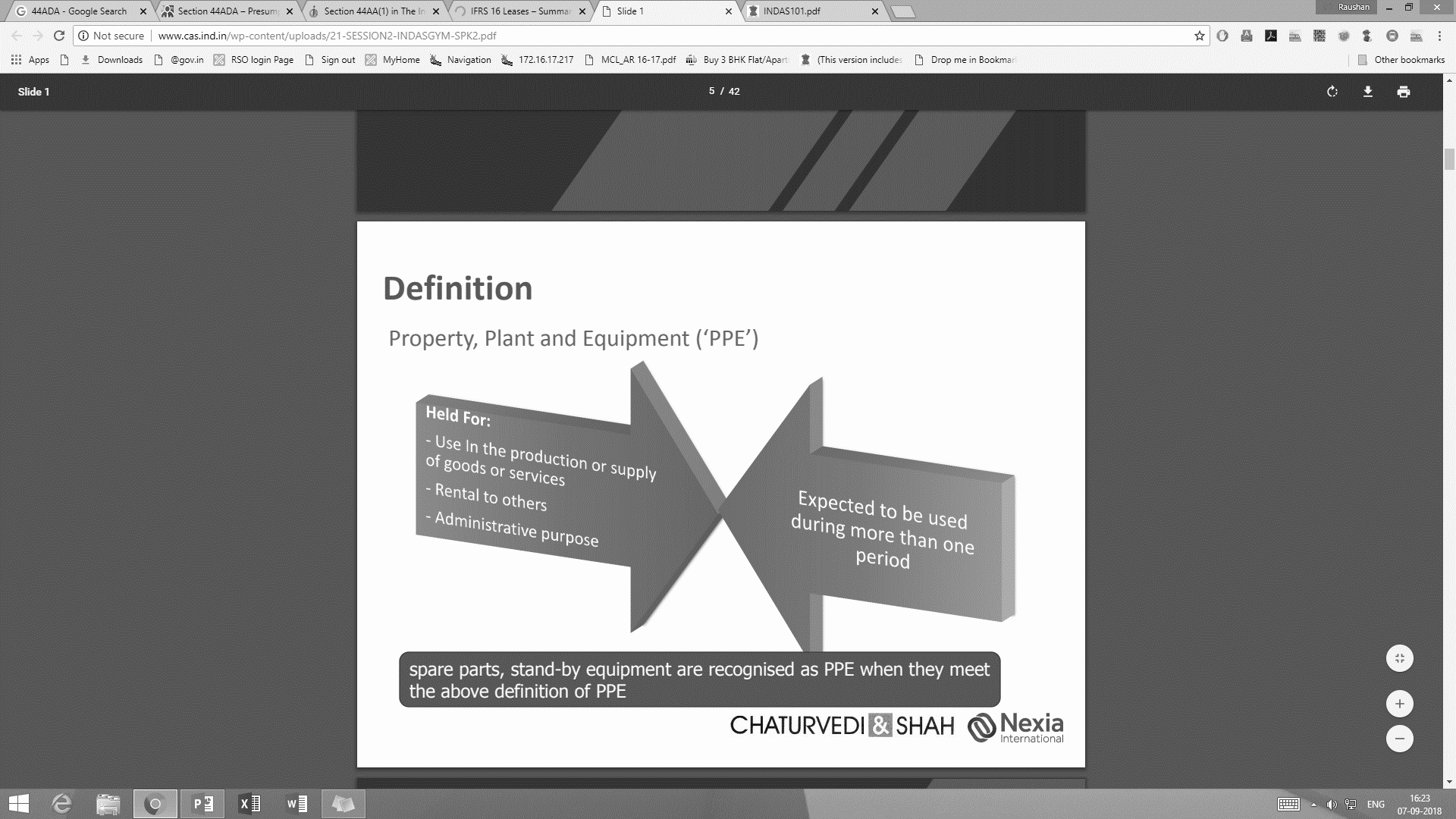 Key Highlights
IND AS 16
Property, Plant and Equipment
Para - D7AA
a first-time adopter to Ind ASs may elect to continue with the carrying value for all of its property, plant and equipment as recognised in the financial statements as at the date of transition to Ind ASs, measured as per the previous GAAP and use that as its deemed cost as at the date of transition
Key Highlights
IND AS 16
Property, Plant and Equipment
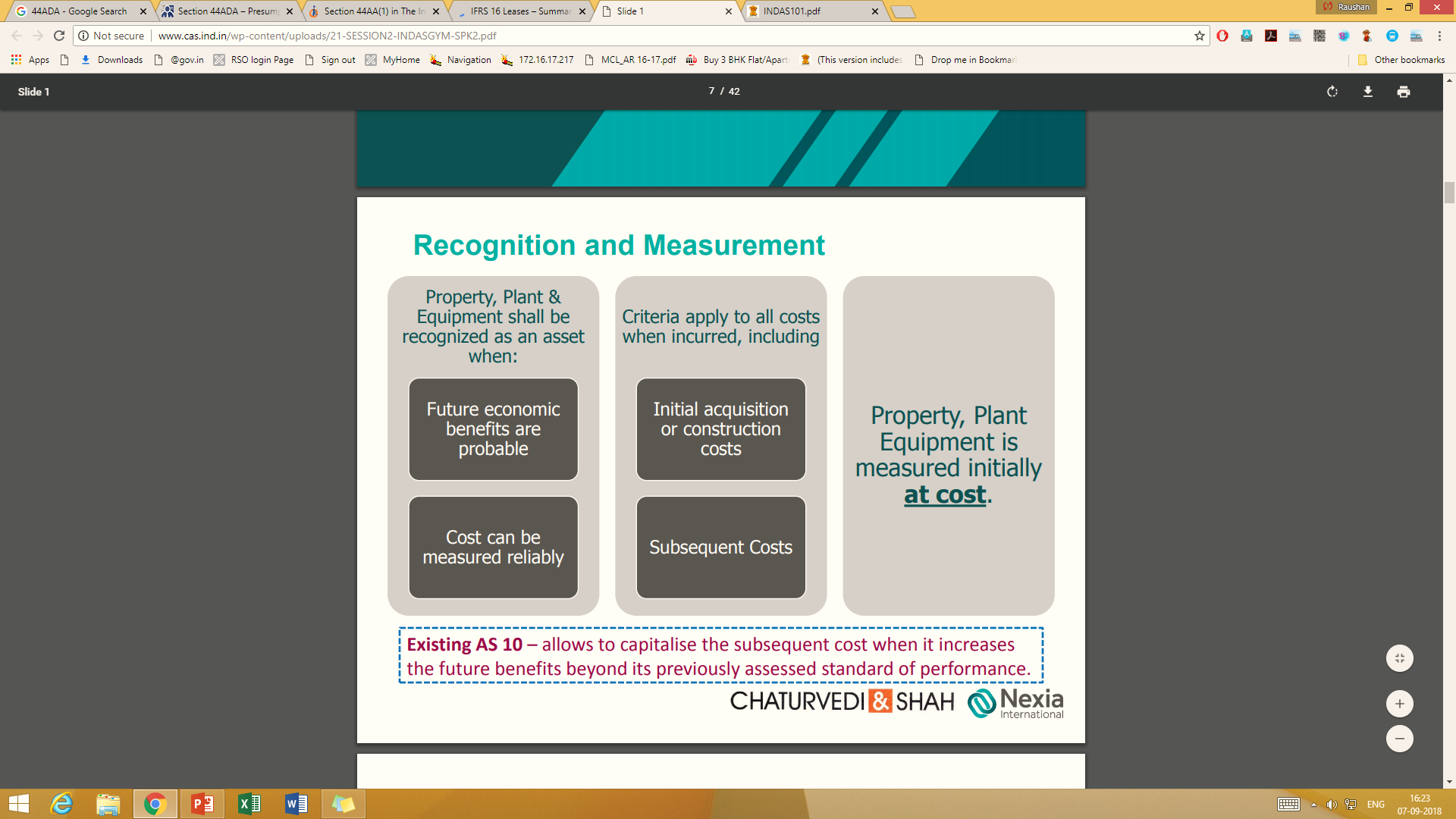 Key Highlights
IND AS 16
Property, Plant and Equipment
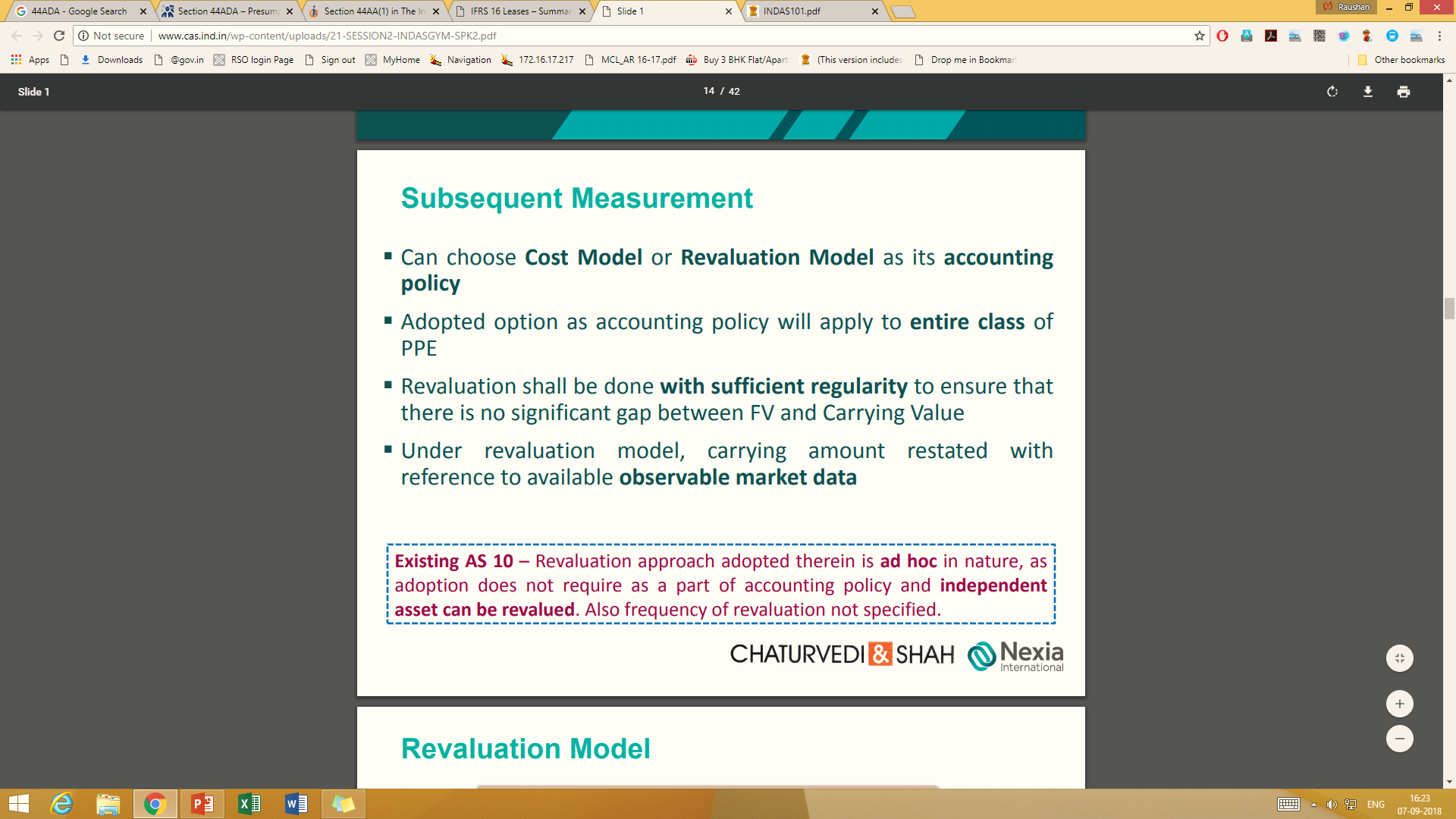 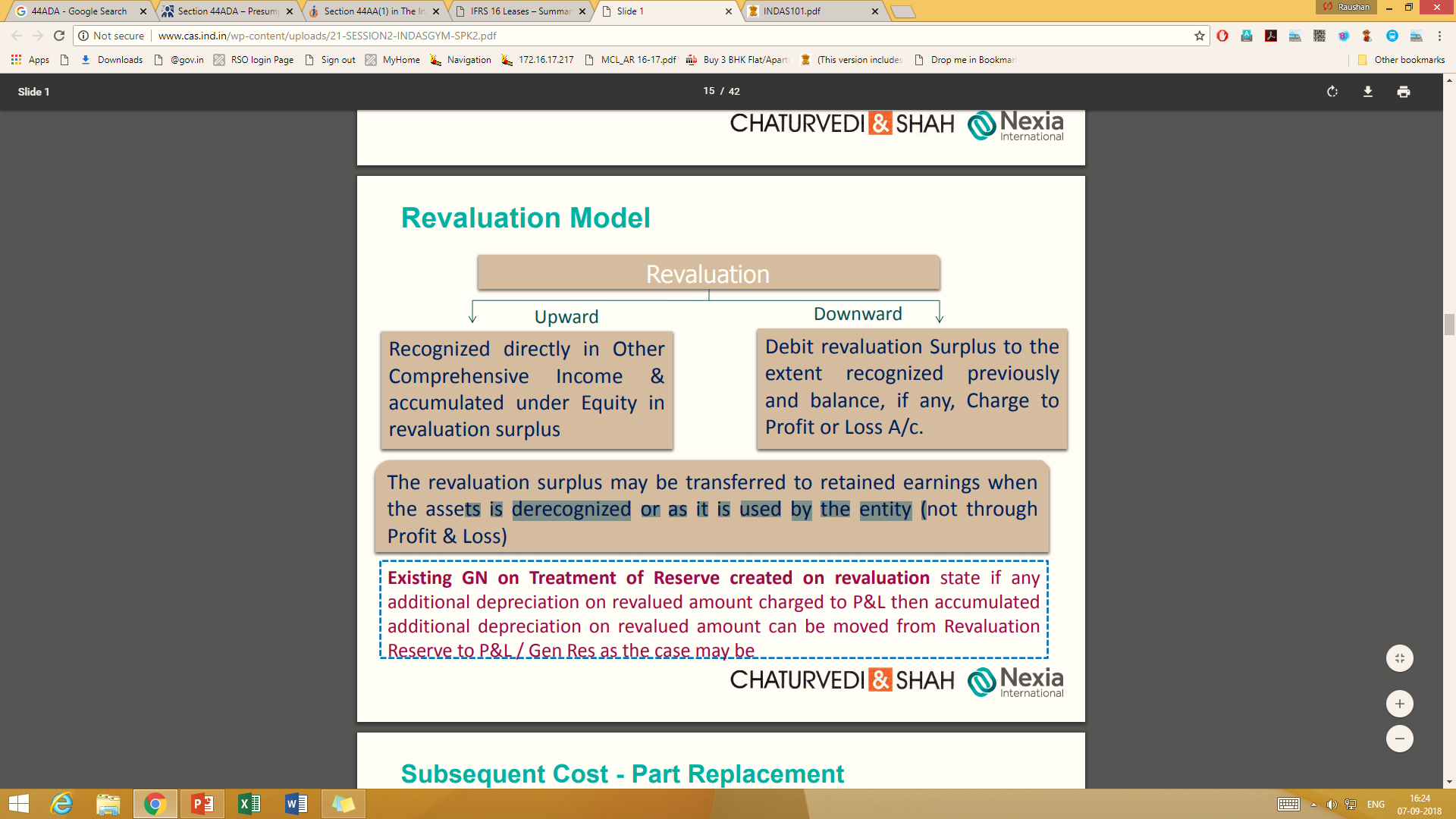 Key Highlights
IND AS 16
Property, Plant and Equipment
Stand By Equipment, Spare parts are recognised in accordance with Ind AS 16 when they meet the definition of property, plant and equipment. Otherwise, such items are classified as inventory.
The initial estimate of the costs of dismantling and removing the item and restoring the site on which it is located is required to be included in the cost of the respective item of property plant and equipment.
Property, plant and equipment are componentised and are depreciated separately.
Replacement cost of an item of property, plant and equipment is capitalized if replacement meets the recognition criteria. Carrying amount of items replaced is derecognized.
Key Highlights
IND AS 16
Property, Plant and Equipment
Changes in Existing Decommissioning, Restoration and Similar Liabilities - 

Provisions for decommissioning, restoration and similar liabilities that have previously been recognised as part of the cost of an item of property, plant and equipment are adjusted for changes in the amount or timing of future costs and for changes in market-based discount rates.
Key Highlights
IND AS 37
Provisions, Contingent Liabilities and Contingent Assets
Coal India Outlook
Site Restoration Provision
With guidance from IND AS 16, 37
Site Restoration Liability for -
Closing The Mine and restoring the site to reverse the environmental damage done.
Coal India Outlook
Site Restoration Provision
With guidance from IND AS 16, 37
Let us assume an Opencast mine X has 2382.763 hectares of land and its life as on 01.04.2010 is 31 years escalation rate for inflation is @5% and discounting rate is 8%
Example
Key Highlights
IND AS 40
Investment property
Key Highlights
Ind AS 105 
Non-current Assets Held for Sale and Discontinued Operations
Key Highlights
Ind AS 106 
Non-current Assets Held for Sale and Discontinued Operations
Key Highlights 
Coal India Outlook
IND AS 32
Financial Instruments: Presentation
compound financial instrument
compound financial instrument is a non-derivative financial instrument that, from the issuer’s perspective, contains both liability and an equity component.
Example
Key Highlights 
Coal India Outlook
IND AS 32
Financial Instruments: Presentation
Key Highlights
IND AS 32
Financial Instruments: Presentation
Key Highlights
IND AS 109
Financial Instruments
Recognition of a financial instrument 
a financial asset or a financial liability in the statement of financial should be recognised when the entity becomes a party to the contractual provisions of the instrument
Key Highlights
IND AS 109
Financial Instruments
Classification of financial instruments
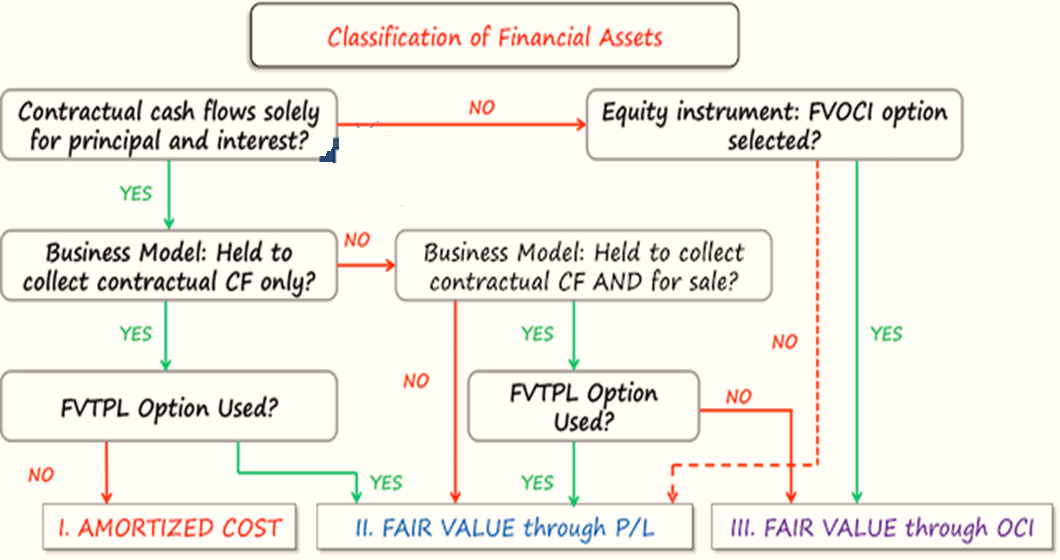 Key Highlights
IND AS 109
Financial Instruments
Initial measurement of financial instruments
Financial asset or financial liability shall be initially measured at:
Fair value: all financial instruments at fair value through profit or loss;
Fair value plus transaction cost: all other financial instruments (at amortized cost or fair value through other comprehensive income).
Subsequent measurement of financial instruments
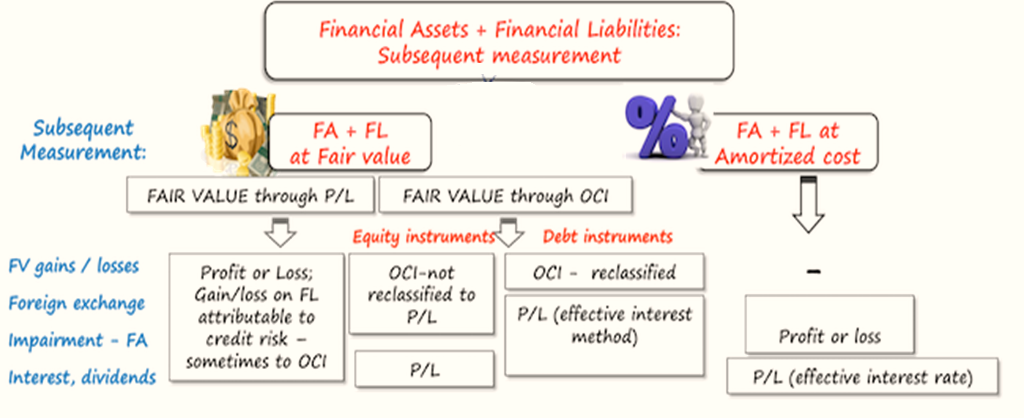 Key Highlights
IND AS 115
Revenue from Contracts with Customers
There are many situations where guidance is not straightforward and entities recognize revenues differently in these cases, for example:
Buy 1+get 1 free;
Buy monthly prepaid plan + get handset for free;
Earn loyalty points and cash them out/receive free goods later on;
Get bonuses for delivery on time; etc.


Ind AS 115, is extensive and provides guidance on above also.
Key Highlights
IND AS 115
Revenue from Contracts with Customers
Ind AS 115, provides the following to consider while reporting revenue from customers –

the nature;
the amount;
the timing; and
the uncertainty of revenue and cash flows from a contract with a customer.
Key Highlights
IND AS 115
Revenue from Contracts with Customers
5 step model for revenue recognition
Key Highlights
IND AS 115
Revenue from Contracts with Customers
Step 1: Identify the contract with the customer
A contract is an agreement between two parties that creates enforceable rights and obligations 
The contract has a commercial substance; and
Key Highlights
IND AS 115
Revenue from Contracts with Customers
Step 2: Identify the performance obligations in the contract
Performance obligation is any good or service that contract promises to transfer to the customer.
Key Highlights
IND AS 115
Key Highlights
IND AS 115
Revenue from Contracts with Customers
Revenue from Contracts with Customers
Step 3: Determine the transaction price
The transaction price is the amount of consideration than an entity expects to be entitled in exchange for transferring promised goods or services to a customer, excluding amounts collected on behalf of third parties.
Key Highlights
IND AS 115
Key Highlights
IND AS 115
Revenue from Contracts with Customers
Revenue from Contracts with Customers
Step 4: Allocate the transaction price to the performance obligations
Determined transaction price of different contract‘s performance obligations will be allocated to the individual performance obligations.
Key Highlights
IND AS 115
Key Highlights
IND AS 115
Revenue from Contracts with Customers
Revenue from Contracts with Customers
Step 5 Recognize revenue when (or as) the entity satisfies a performance obligation
A performance obligation is satisfied (and revenue is recognized) when a promised good or service is transferred to a customer. This happens when control is passed.
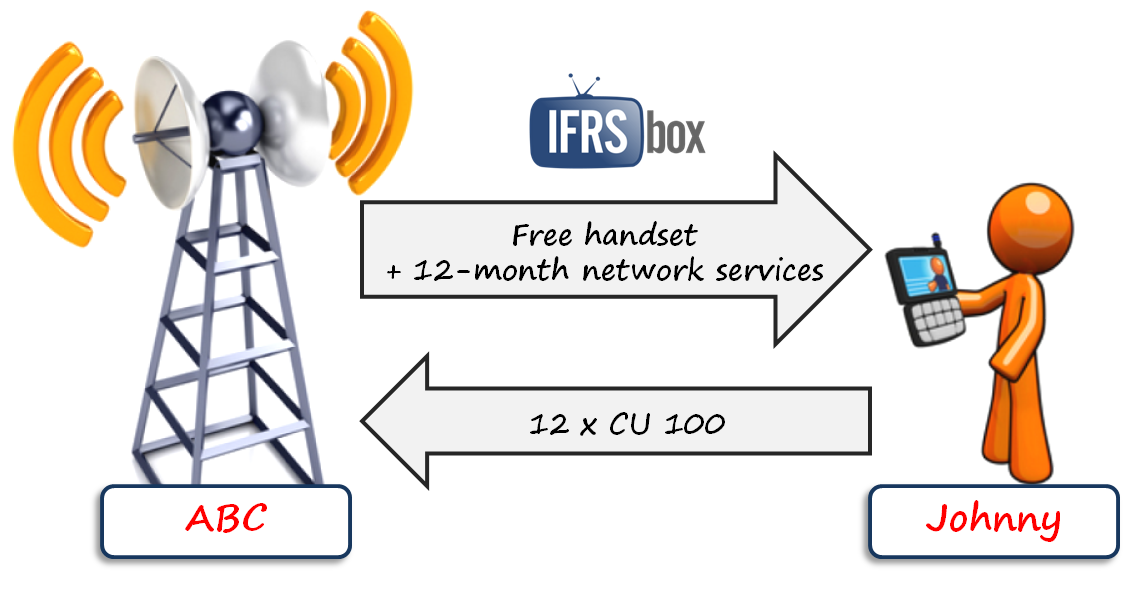 Key Highlights
IND AS 115
Key Highlights
IND AS 115
Revenue from Contracts with Customers
Revenue from Contracts with Customers
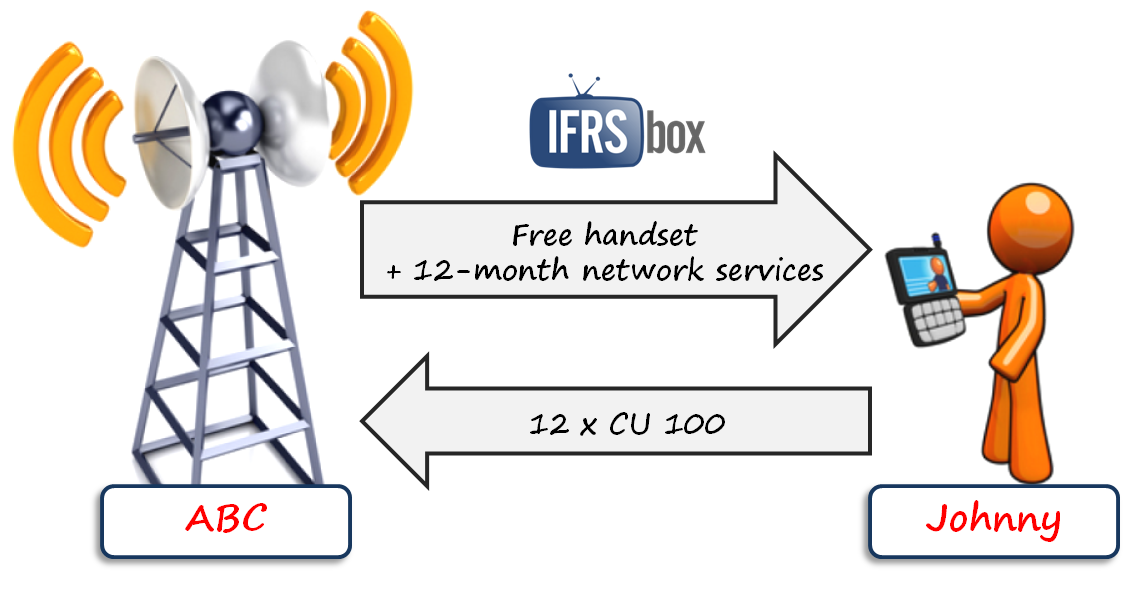 Example: Ind AS 18 vs. Ind AS 115
Johnny enters into a 12-month telecom plan with the local mobile operator ABC. The terms of plan are as follows:
Johnny’s monthly fixed fee is CU 100.
Johnny receives a free handset at the inception of the plan.
ABC sells the same handsets for CU 300 and the same monthly prepayment plans without handset for CU 80/month.
How should ABC recognize the revenues from this plan in line with Ind AS 18 and Ind AS 115?
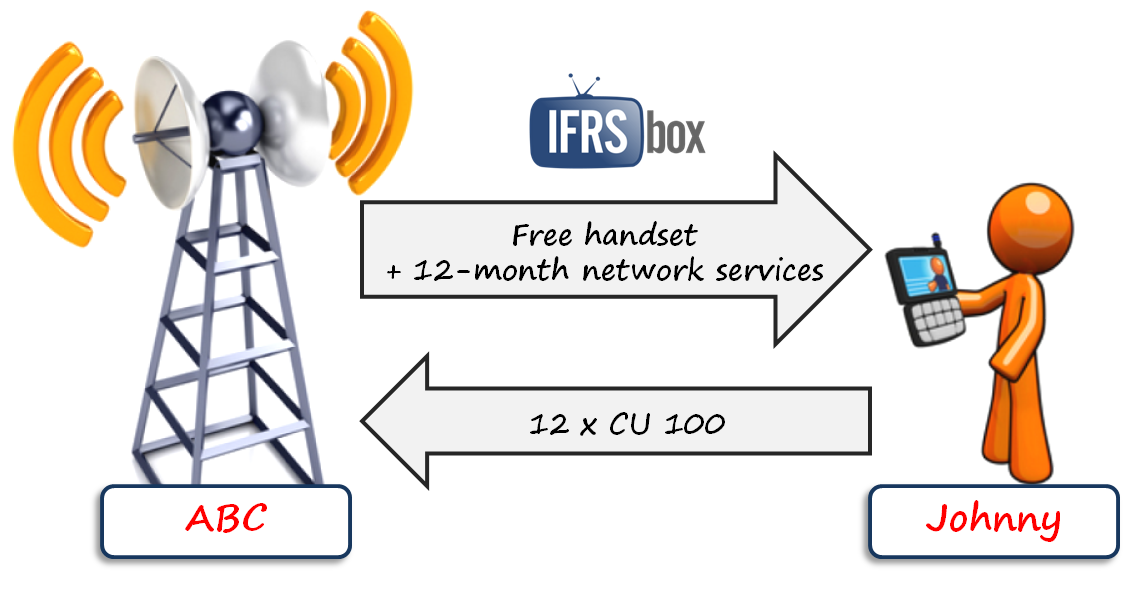 Key Highlights
IND AS 115
Key Highlights
IND AS 115
Revenue from Contracts with Customers
Revenue from Contracts with Customers
Revenue under Ind AS 18
Current rules of Ind AS 18 say that ABC should apply the recognition criteria to the separately identifiable components of a single transaction (here: handset + monthly plan).

However, Ind AS 18 does not give any guidance on how to identify these components and how to allocate selling price and as a result, there were different practices applied.

For example, telecom companies recognized revenue from the sale of monthly plans in full as the service was provided, and no revenue for handset – they treated the cost of handset as the cost of acquiring the customer.

Revenue from monthly plan is recognized on a monthly basis. The journal entry is to debit receivables or cash and credit revenues with CU 100.
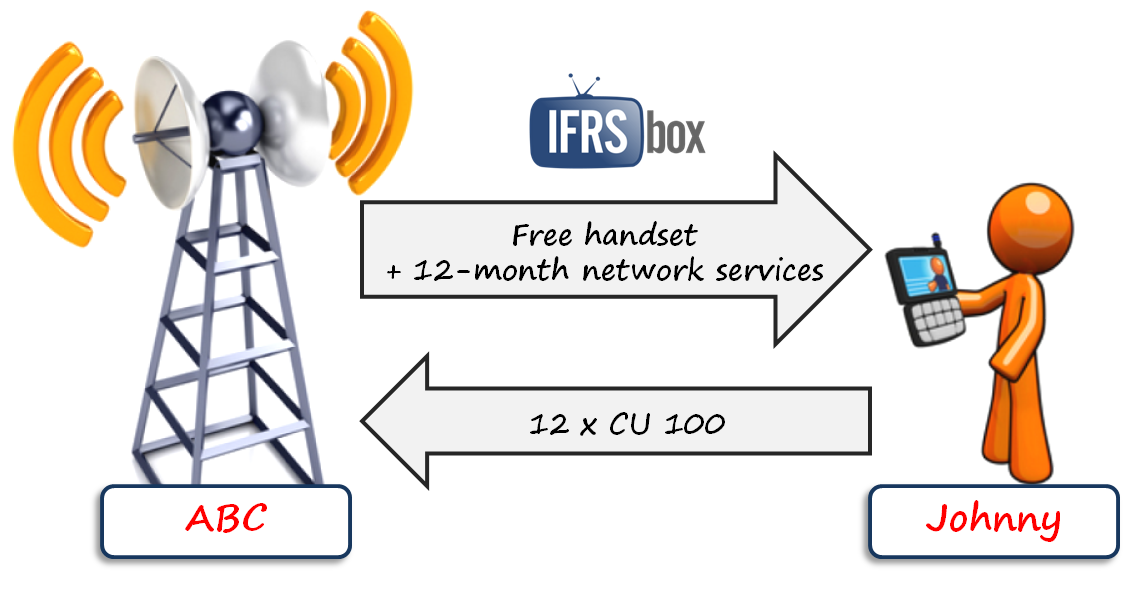 Key Highlights
IND AS 115
Key Highlights
IND AS 115
Revenue from Contracts with Customers
Revenue from Contracts with Customers
Revenue under Ind AS 115
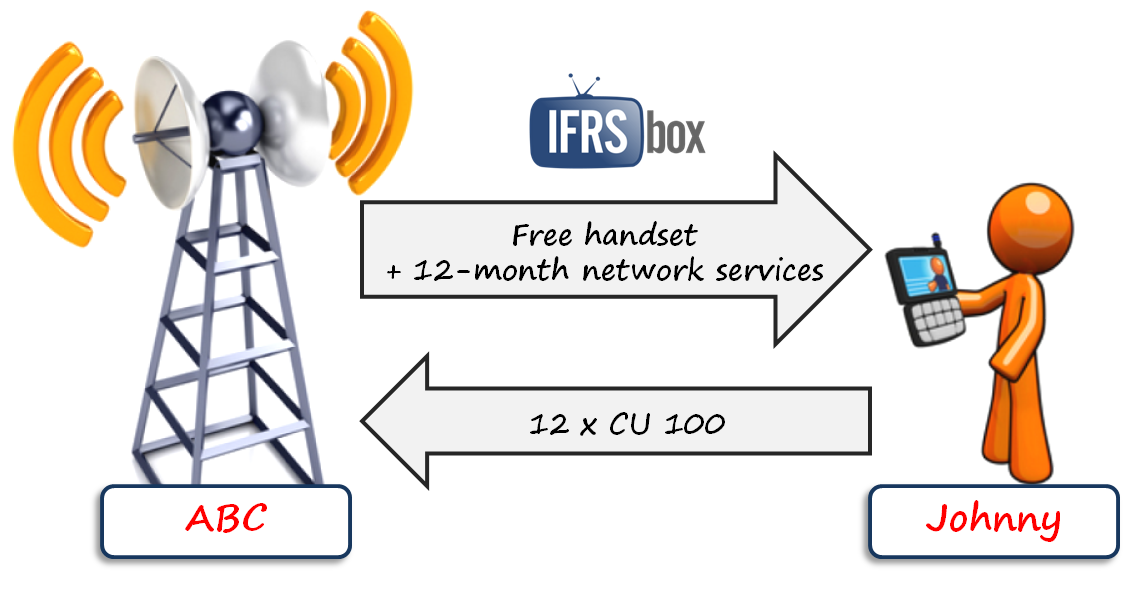 Key Highlights
IND AS 115
Key Highlights
IND AS 115
Revenue from Contracts with Customers
Revenue from Contracts with Customers
Revenue under Ind AS 115
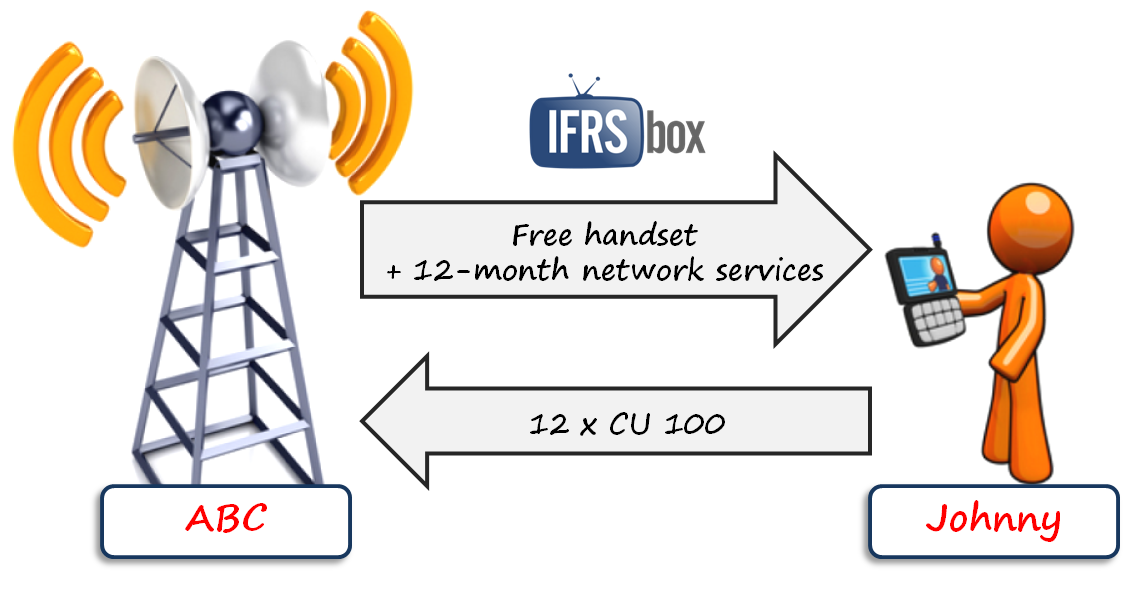 Key Highlights
IND AS 115
Key Highlights
IND AS 115
Revenue from Contracts with Customers
Revenue from Contracts with Customers
Revenue under Ind AS 115
The journal entries are summarized in the following table:
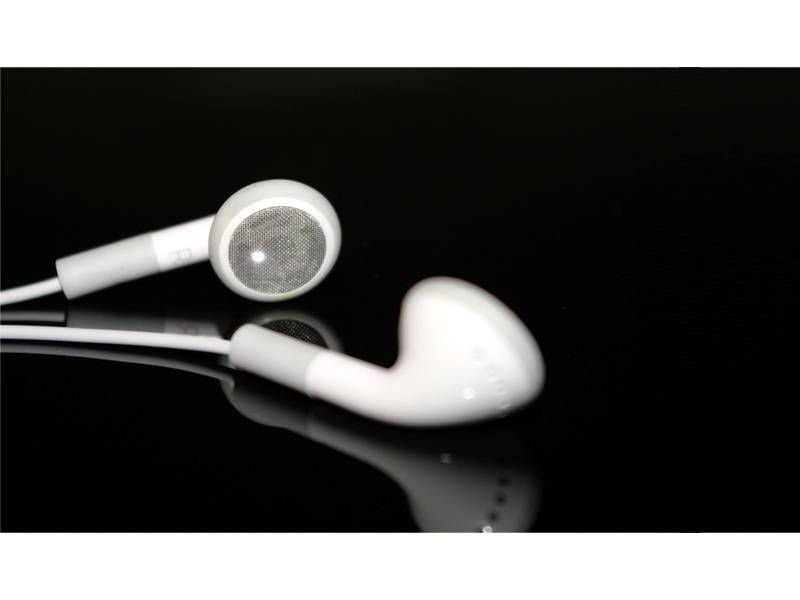 THANK YOU !!!!!
39
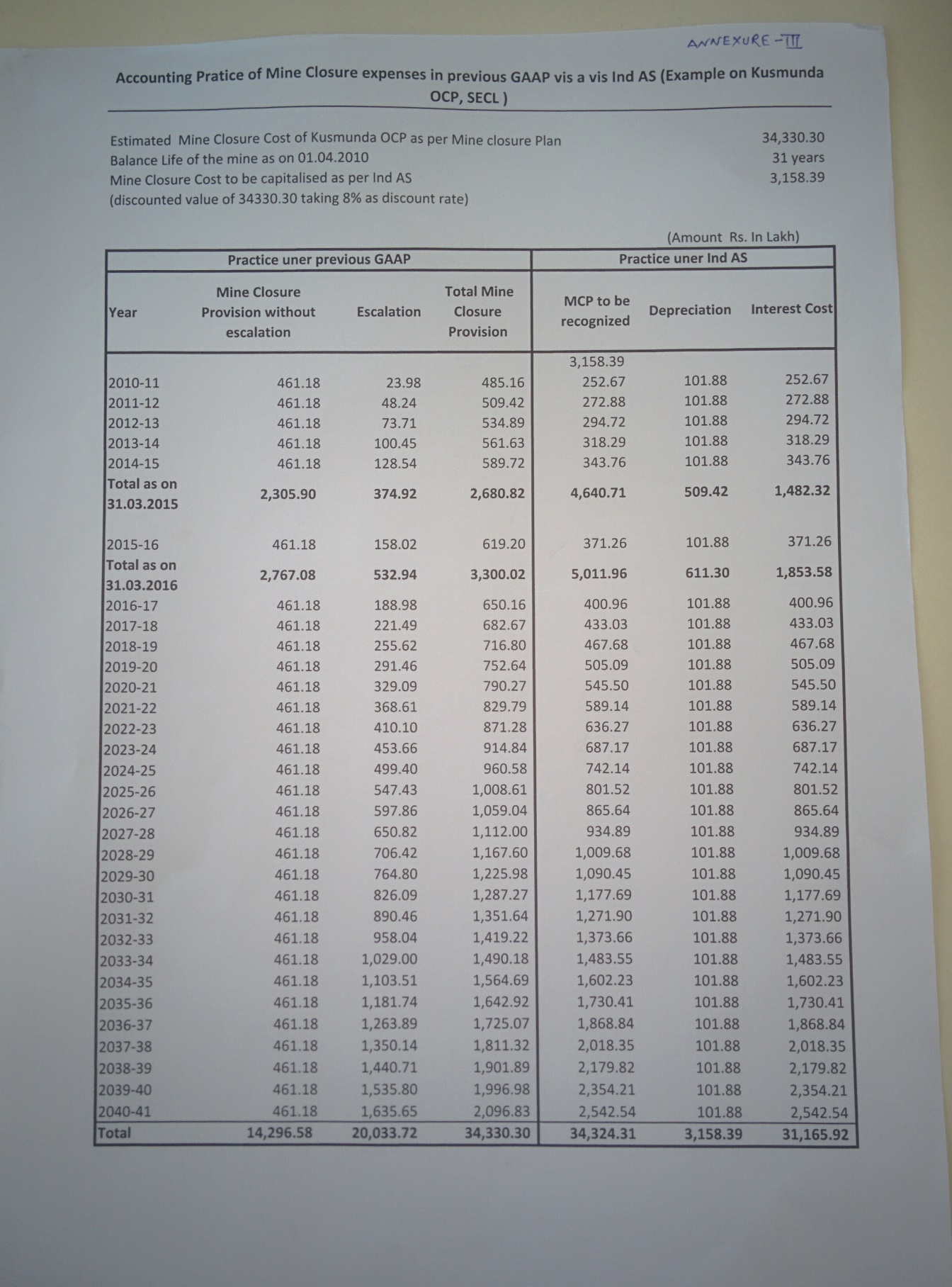 40